Koronarturvallinen lappi esimerkkejä kampanja-aineistoista
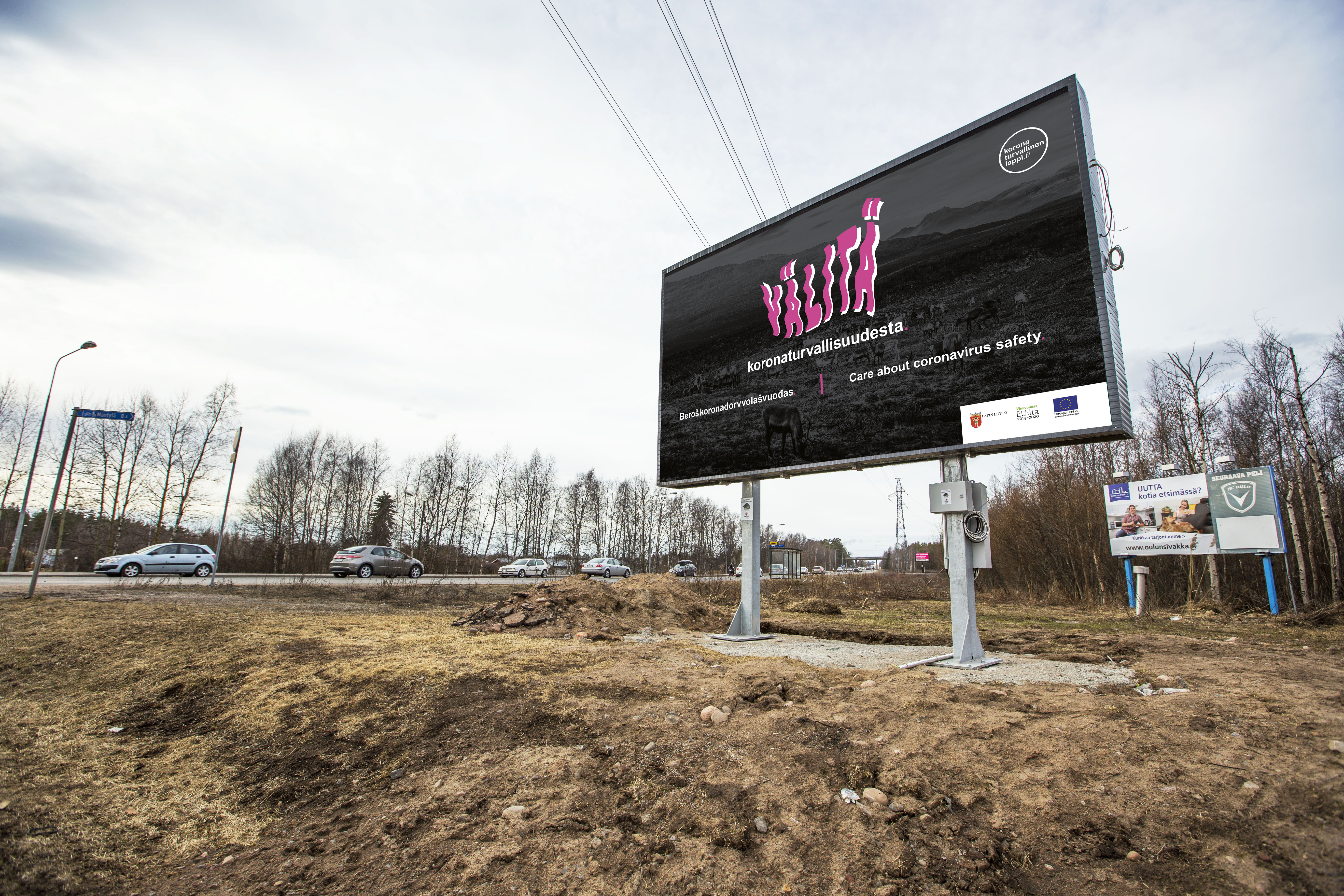 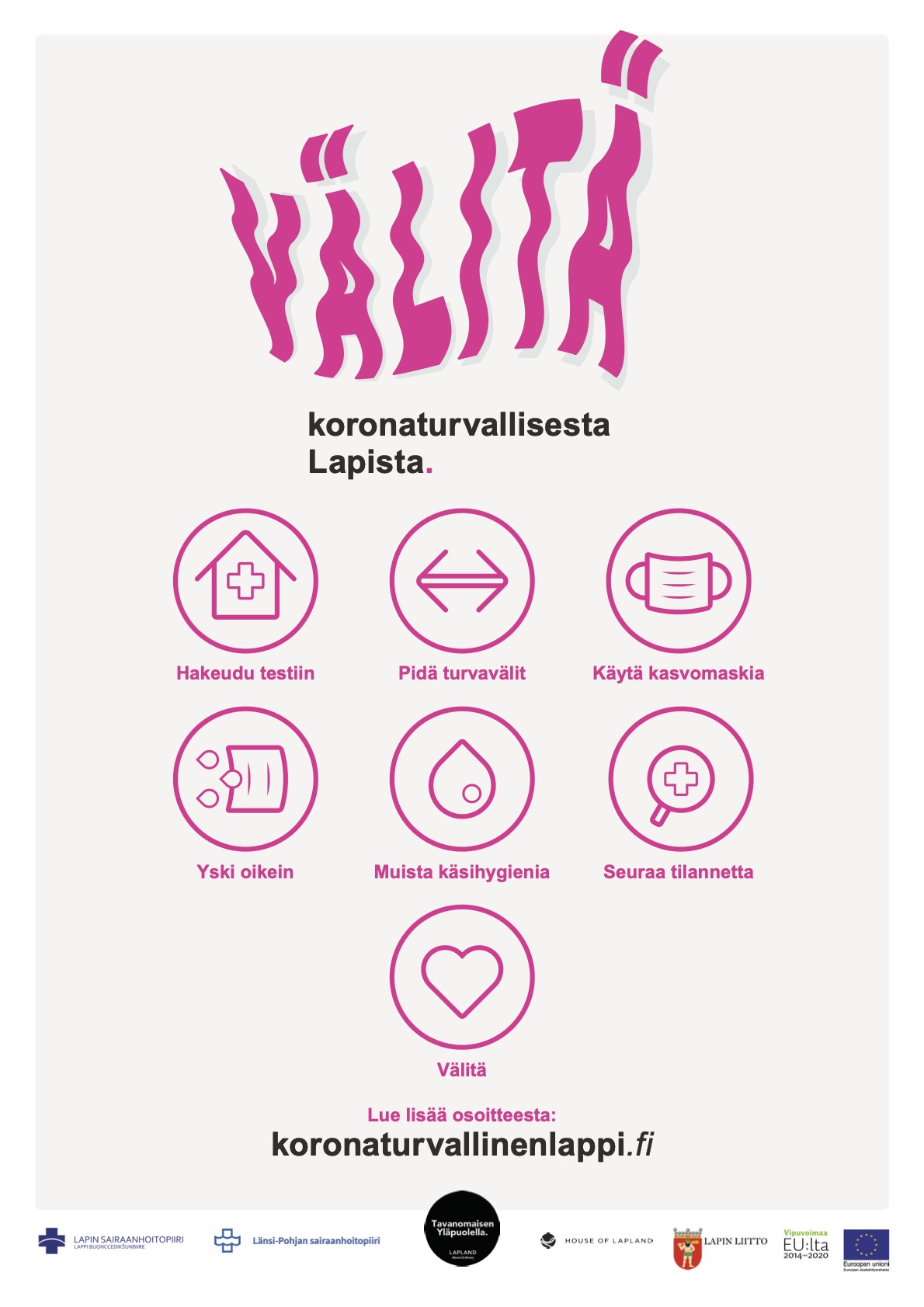 16.4.2021
Sanomalehti ja tienvarsimainontaa
2
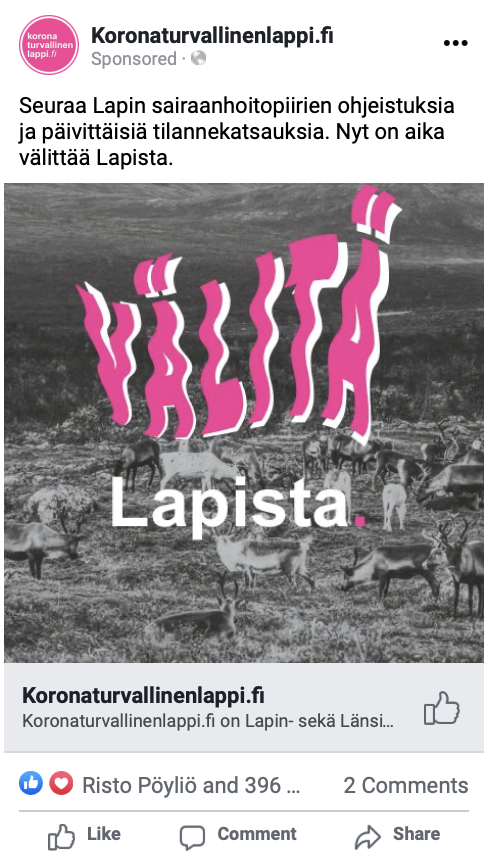 16.4.2021
Digitaalista ulkomainontaa ja sosiaalisen median mainontaa
3